Separation of Plasma and Serum from Whole Bloodand Separation of Main Proteins in Plasma and Serum
Practical of the First and Second Experiments
Objectives
Plasma Separation, and calculation of percentage 
Serum Separation, and calculation of percentage
Plasma Proteins separation and detection
Separation of Plasma and Serum from Whole Blood1-Plasma Separation
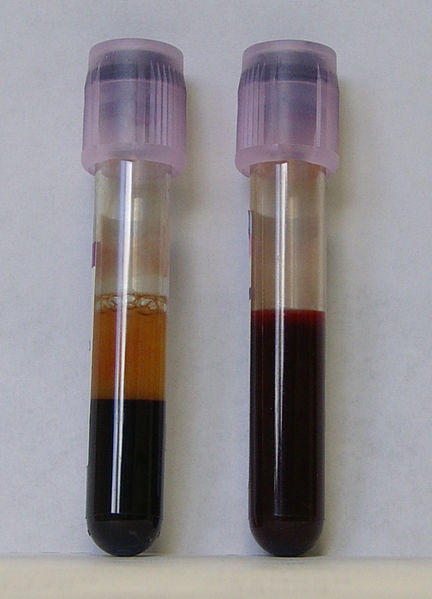 Centrifuge at 3000 rpm
for 10 minutes
Record the volume of the Whole Blood (V1)
Record the volume of the plasma (V2)
Record the volume of the RBC (V3) and 
Calculate the percentage and compare it to normal
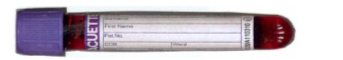 Plasma
Red Blood Cell
Results
Separation of Plasma and Serum from Whole Blood2-Serum Separation
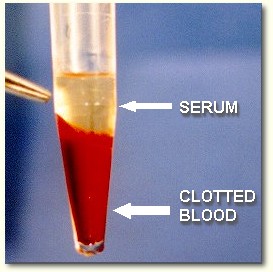 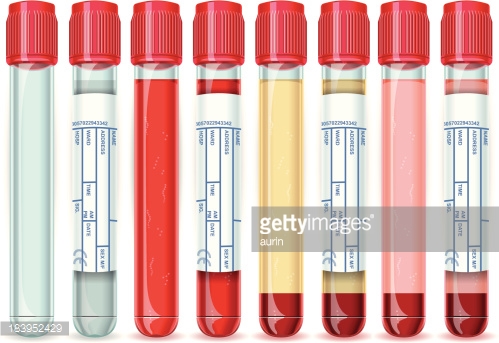 Centrifuge at 3000 rpm
for 10 minutes
Record the volume of the Whole Blood (V1)
Record the volume of the Serum (V2)
Record the volume of the RBC (V3) and 
Calculate the percentage and compare it to normal
Results
Separation of Main Proteins in Plasma and Serum
There are many method for plasma proteins separation 
In this lab we will use salting out and then centrifugation
Fibrinogen need a low concentration of salt to be separated Why?


After that we will use different method for protein detection:
Clotting test (to determine the presence of Fibrinogen)
Biuret Test (purple color)
Heat Coagulation Test
Method